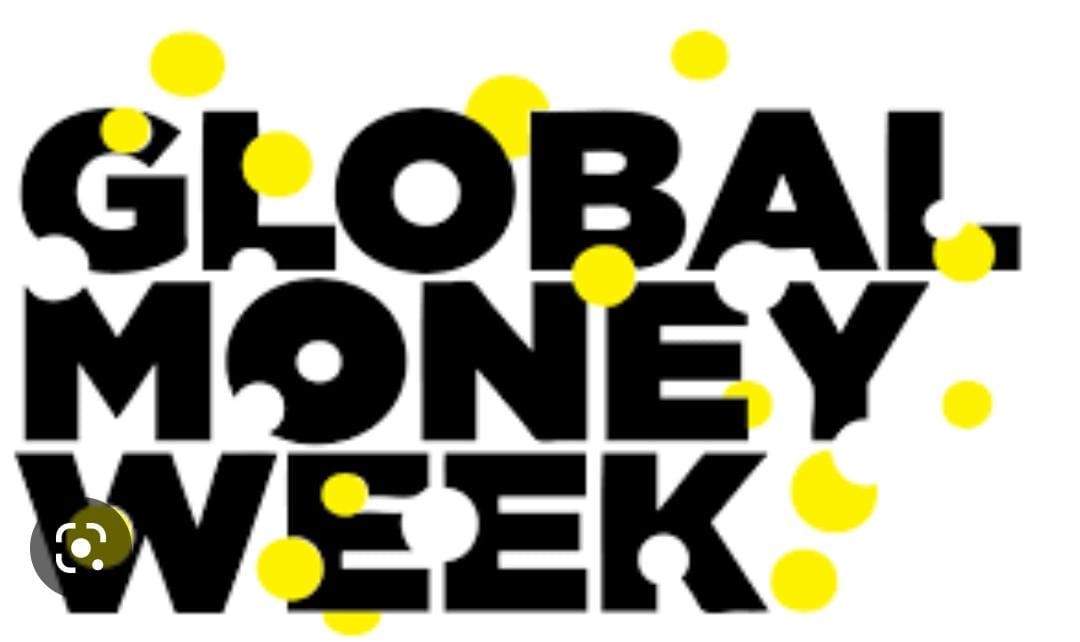 MODALITĂȚI DE ECONOMISIRE A BANILOR
Material realizat de clasa a-IV-a, Liceul Teoretic Șerban Vodă Slănic
Profesor coordinator: Mînzicu Simona Valentina
GLOBAL MONEY WEEK
Rețeaua internațională de educație financiară (INFE)OCDE și Rețeaua sa internațională de educație financiară (INFE) sprijină factorii de decizie politică și autoritățile publice să conceapă și să implementeze strategii naționale de educație financiară, programe individuale de educație financiară, propunând în același timp metode inovatoare pentru îmbunătățirea alfabetizării financiare printre populațiile țărilor partenere.
ECONOMISIREA BANILOR
Economisirea este un venit necheltuit sau un consum amânat . Metodele de economisire includ punerea deoparte, de exemplu, într-un cont de depozit , un cont de pensie , un fond de investiții sau cash . [1] Economisirea implică și reducerea cheltuielilor, cum ar fi costurile recurente . În ceea ce privește finanțele personale , economisirea specifică, în general, păstrarea banilor cu risc scăzut, ca într-un cont de depozit, comparativ cu investiția , în care riscul este mult mai mare; în economiemai larg, se referă la orice venit neutilizat pentru consum imediat. Economisirea nu include automat dobânda.
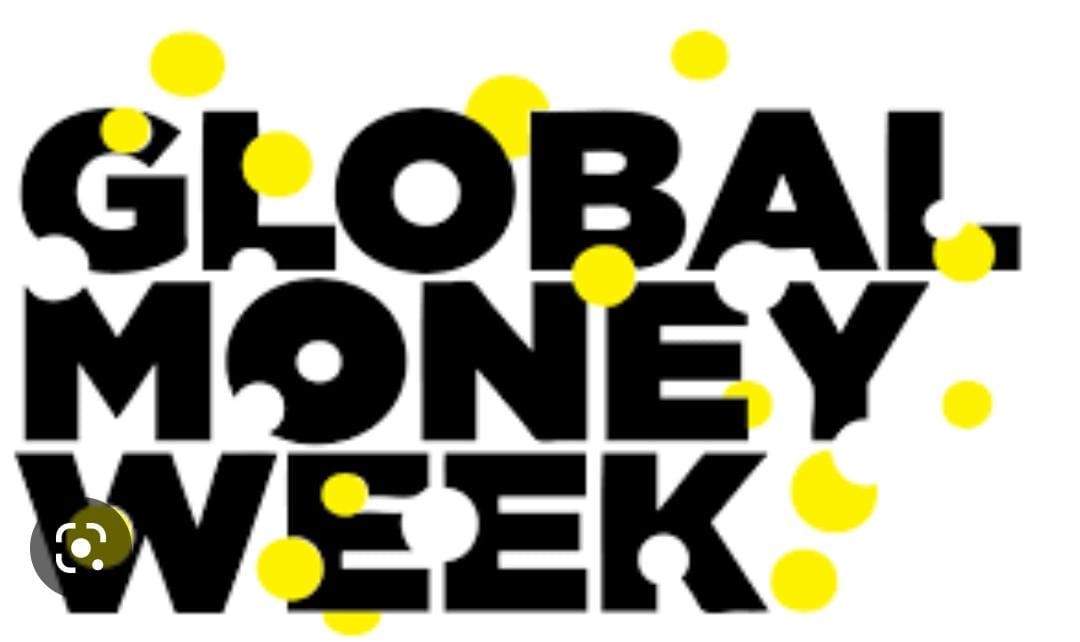 ECONOMISIREA BANILOR
Economisirea diferă de economii . Primul se referă la actul de a nu-și consuma bunurile, în timp ce cel de-al doilea se referă fie la oportunități multiple de reducere a costurilor; sau bunurile cuiva sub formă de numerar. Economiile se referă la o activitate care are loc în timp, o variabilă de flux , în timp ce economiile se referă la ceva care există la un moment dat, o variabilă stoc . Această distincție este adesea înțeleasă greșit și chiar și economiștii profesioniști și profesioniștii în investiții se vor referi adesea la „economisire” ca „economii”.
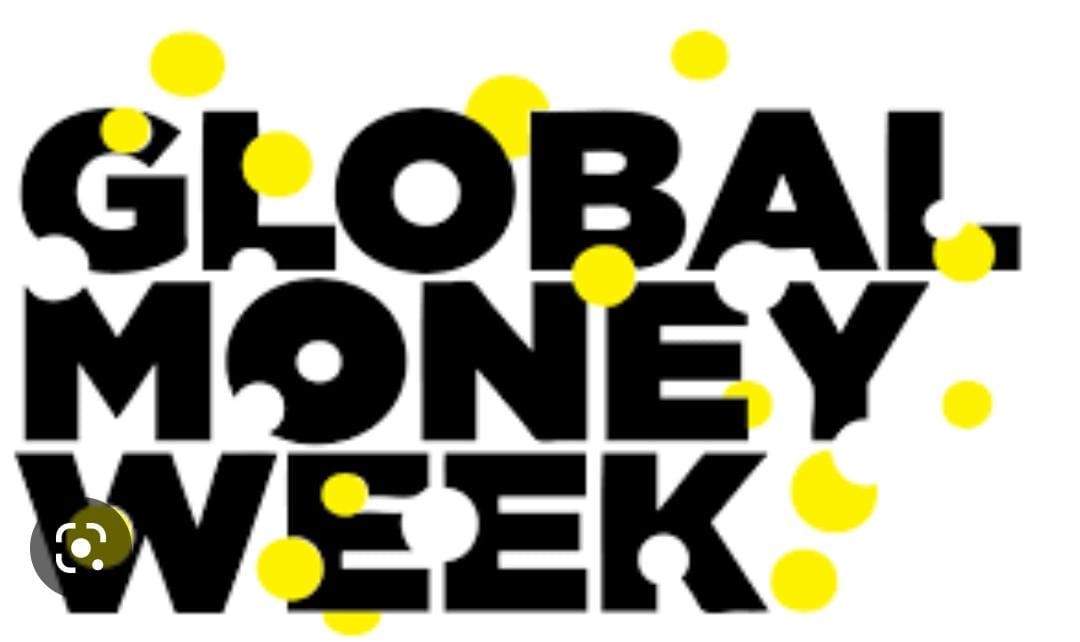 ECONOMISIREA BANILOR
În diferite contexte pot exista diferențe subtile în ceea ce privește ceea ce contează ca economisire. De exemplu, partea din venitul unei persoane care este cheltuită pentru rambursarea principalului creditului ipotecar nu este cheltuită pentru consumul actual și, prin urmare, economisește conform definiției de mai sus, chiar dacă oamenii nu consideră întotdeauna că rambursarea unui împrumut este o economie. Cu toate acestea, în măsurarea în SUA a numerelor din spatele produsului său național brut (adică, veniturile naționale și conturile de produs ), plățile dobânzilor personale nu sunt tratate ca „economii” decât dacă instituțiile și persoanele care le primesc le salvează.
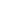 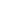 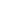 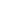 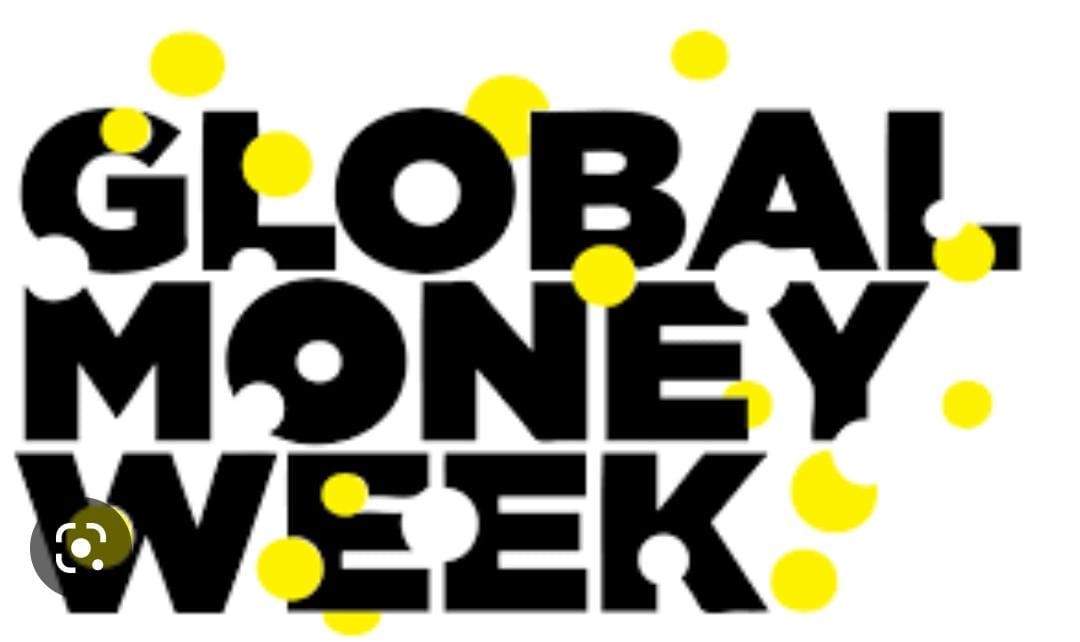 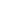 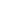 CALCULAREA DOBÂNZII
Dobânda simplă
Pentru a calcula o dobândă simplă se utilizează o anumită formulă, și anume: 
D = So*d*n. 
Litera „D” simbolizează valoarea pe care o are dobânda; 
„So” înseamnă suma care este creditată; 
„d” reprezintă rata aferentă dobânzii;
 „n” este intervalul de timp al creditului.
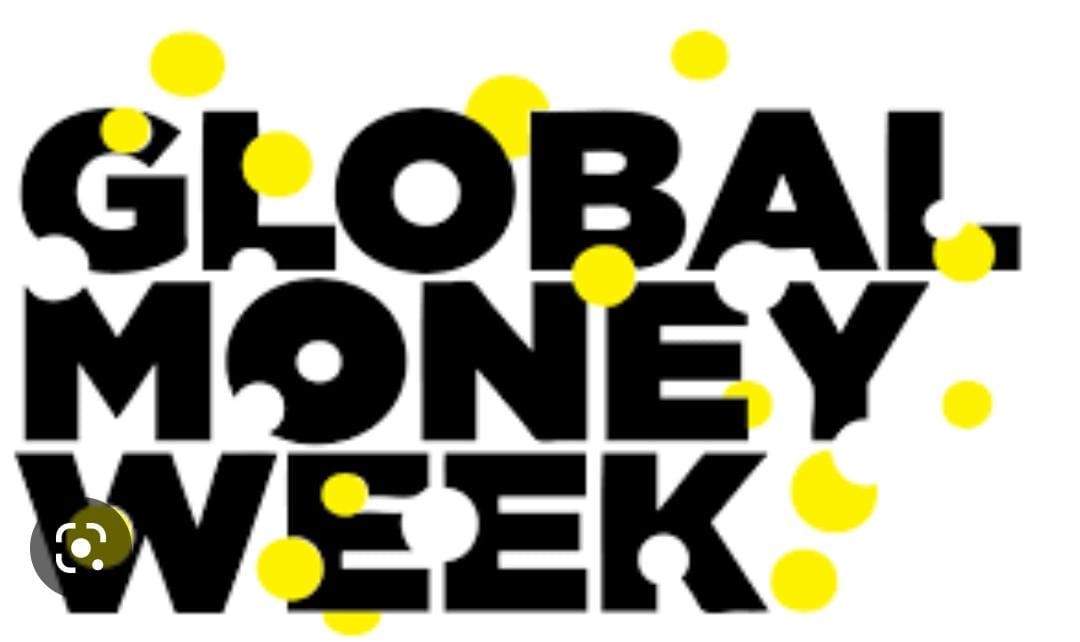 CECUL
Cecul este un instrument de plată prin care titularul unui cont dă o instrucțiune băncii sale de a pune la dispoziție o anumită sumă de bani unei alte entități, persoană fizică sau juridică, la prezentarea înscrisului.
Centrele de compensare provinciale au fost înființate în marile orașe din Marea Britanie pentru a facilita compensarea cecurilor la băncile din același oraș. Birmingham, Bradford, Bristol, Hull, Leeds, Leicester, Liverpool, Manchester, Newcastle, Nottingham, Sheffield și Southampton aveau toate propriile camere de compensare.
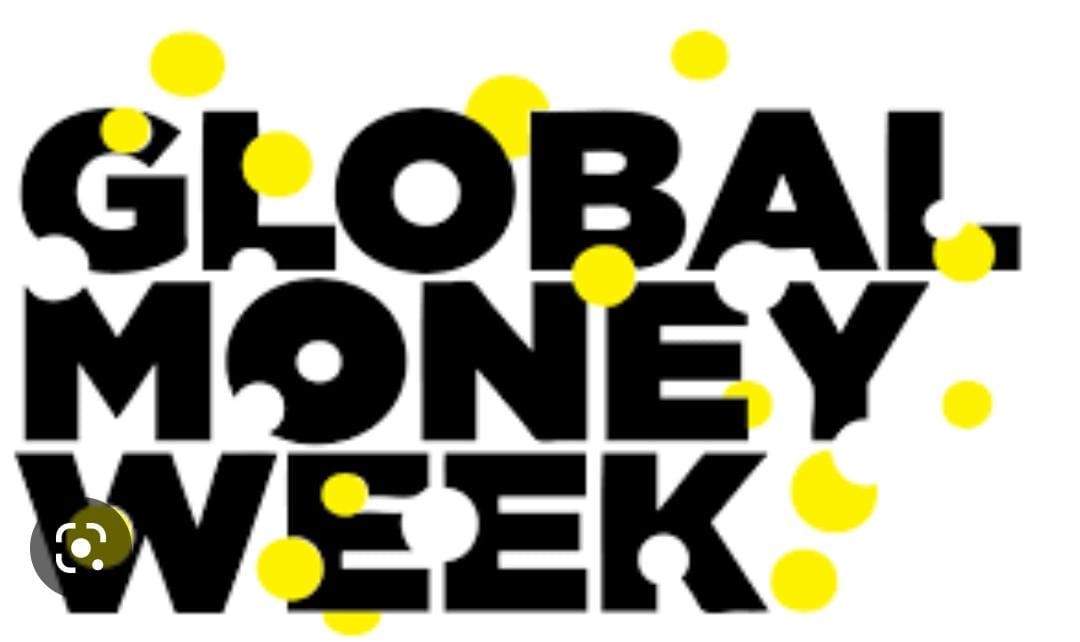 CECUL
În America, Banca din New York a început să emită cecuri după înființarea sa de către Alexander Hamilton în 1784. Cel mai vechi exemplu care există este al unui carnet de cecuri american complet din anii 1790 a fost descoperit de o familie din New Jersey. Documentele sunt într-un fel similare cu cecurile moderne, cu unele date pretipărite pe foi de hârtie alături de spații goale pentru unde alte informații ar putea fi scrise de mână după cum este necesar.[2]La sfârșitul secolului al XIX-lea, mai multe țări au oficializat legi privind cecurile. Regatul Unit a adoptat Actul de schimb valutar din 1882, iar India a adoptat Legea instrumentelor negociabile din 1881;[3] care acoperea ambele cecuri.
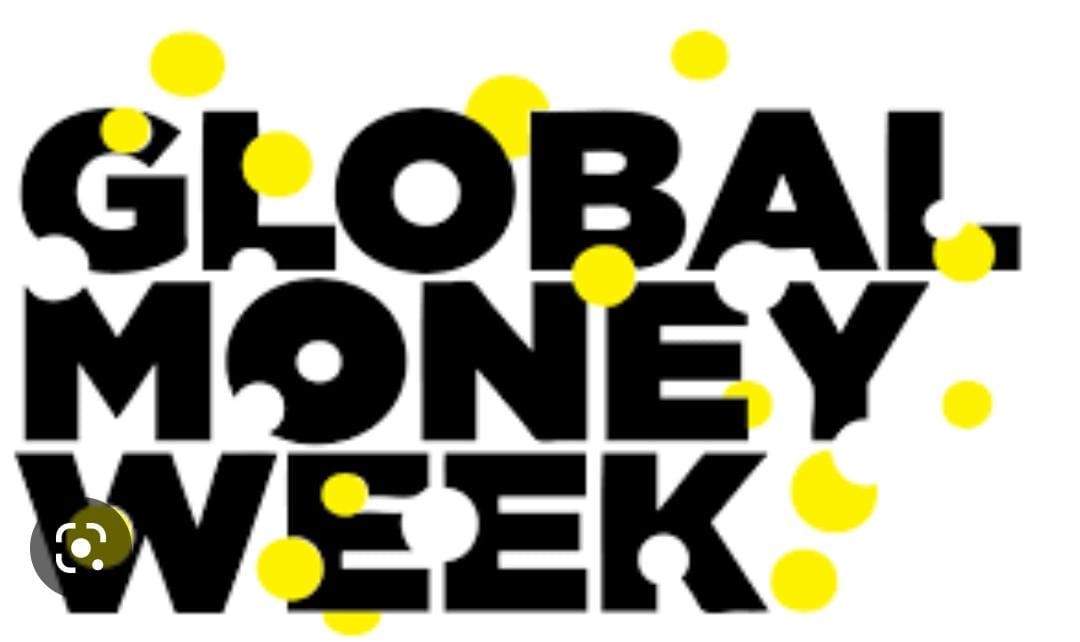 MULȚUMIM!